Animal Sounds Quiz
What sounds do animals make in English?
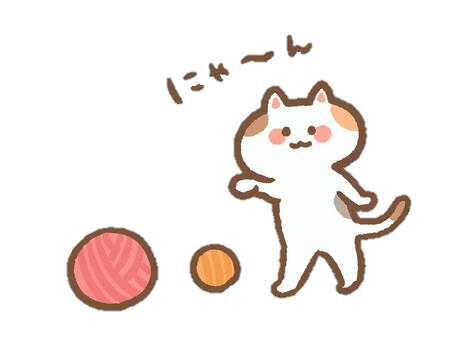 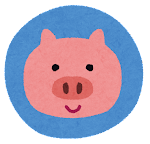 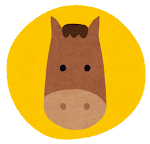 Bow wow!
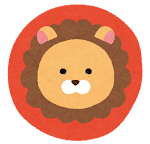 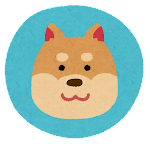 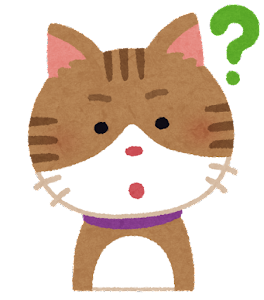 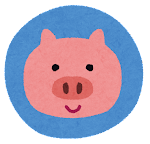 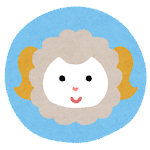 Oink, oink!
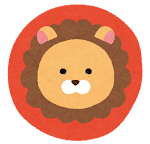 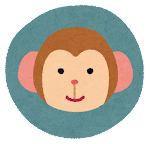 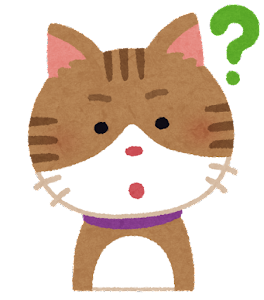 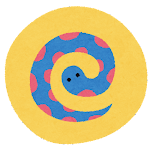 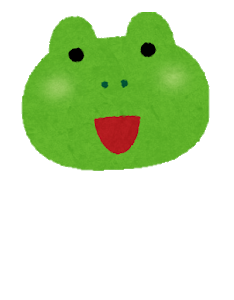 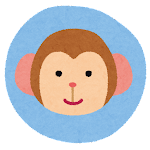 Squeak,  squeak!
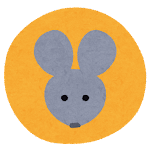 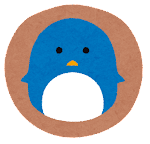 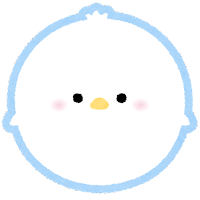 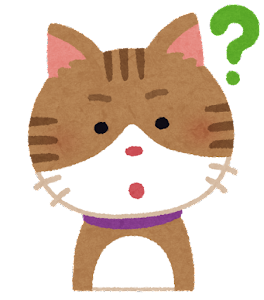 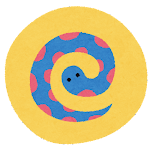 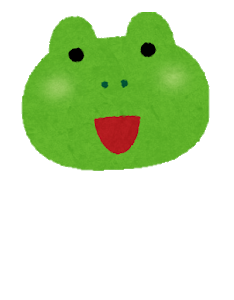 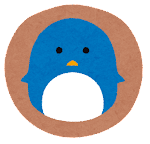 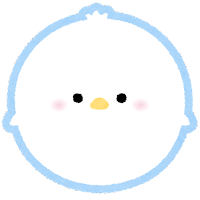 Ribbit!
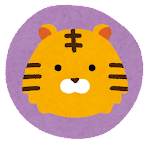 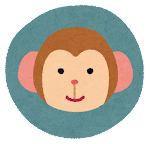 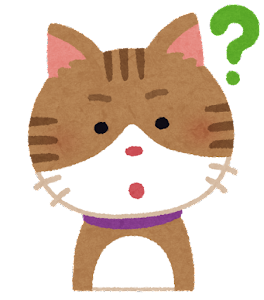 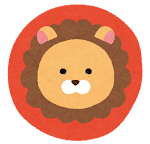 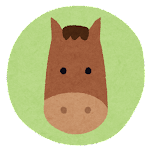 Woof!
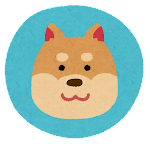 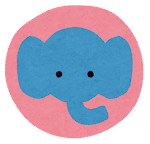 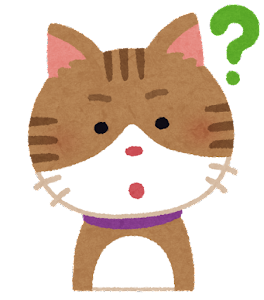 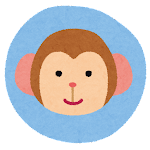 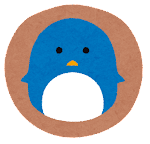 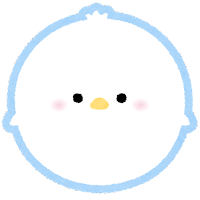 Baa, baa!
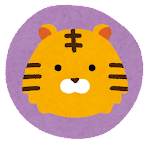 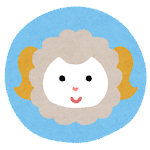 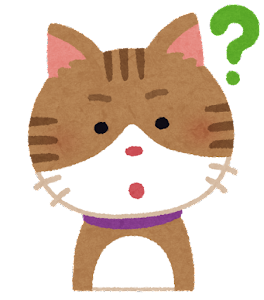 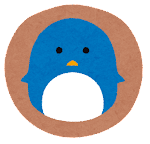 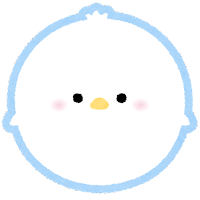 Chirp, chirp!
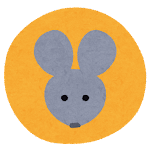 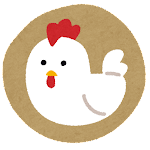 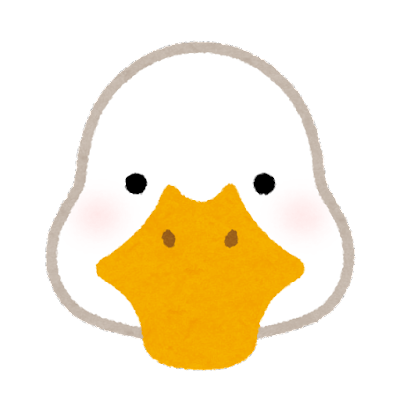 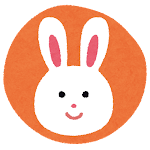 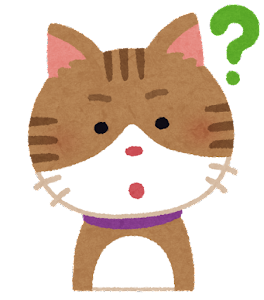 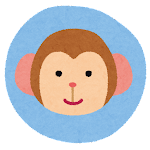 Quack,quack!
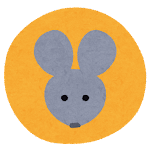 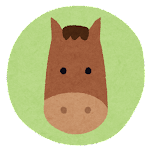 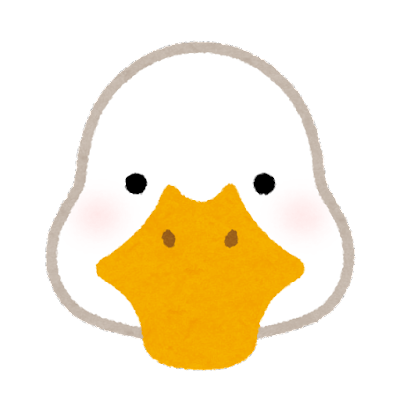 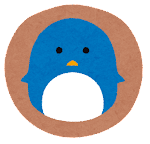 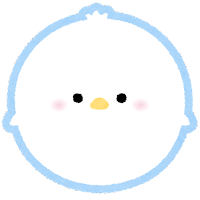 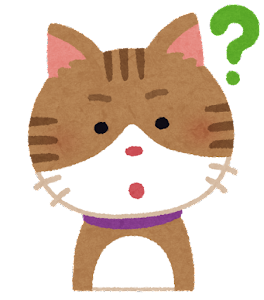 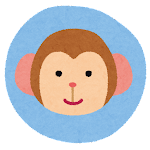 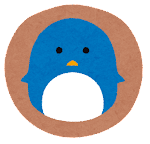 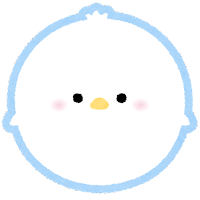 Cock-a-doodle-doo!
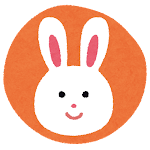 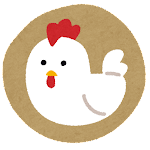 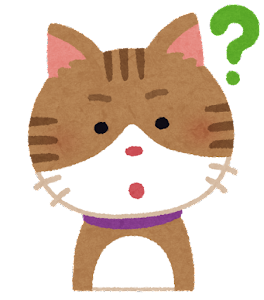 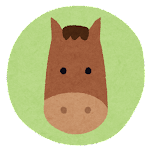 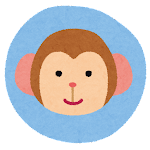 Ooh ooh ah ah!
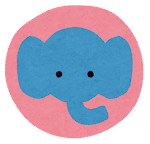 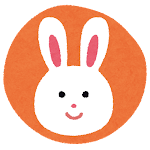 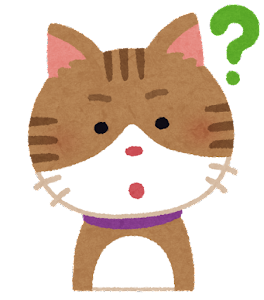